Sistema Respiratório
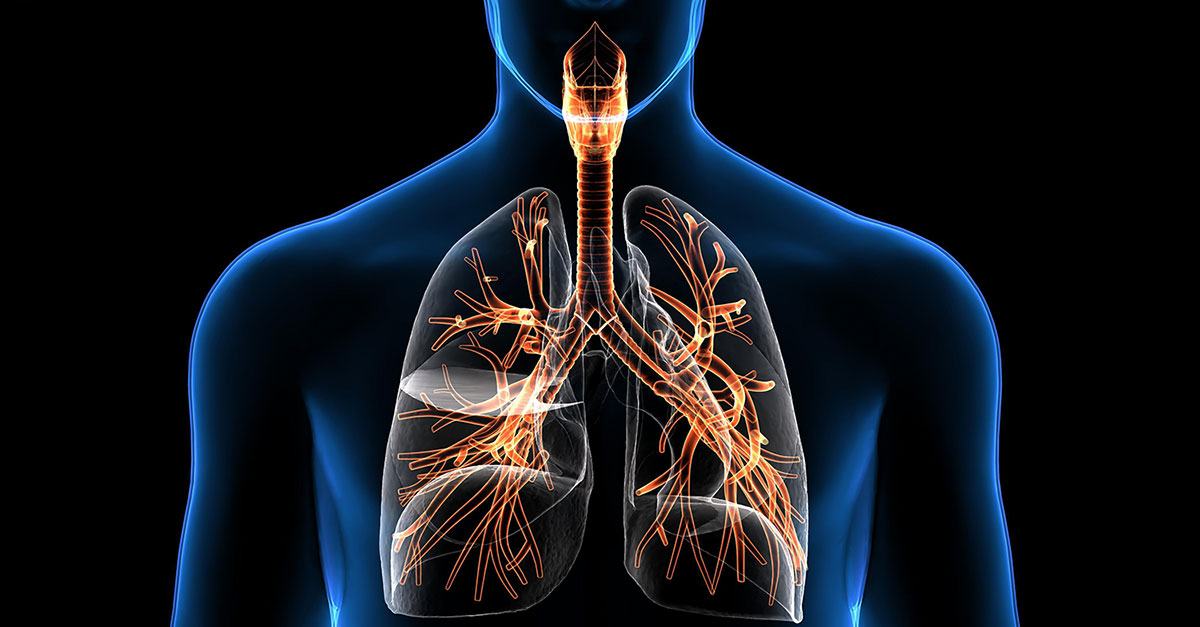 Aula
de
Biologia

Tema:
Sistema Respiratório
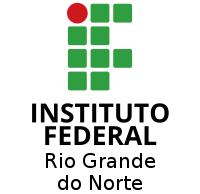 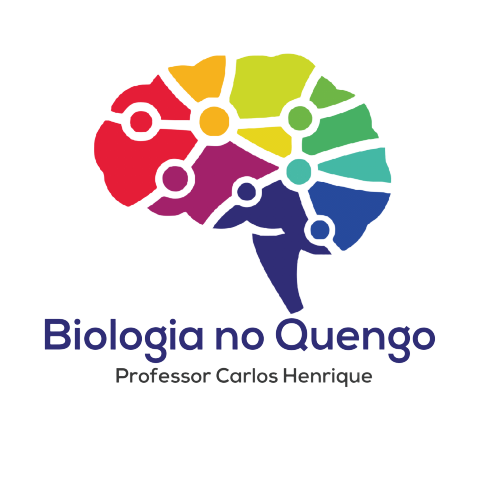 Sistema Respiratório
Componentes
FOSSAS NASAIS
LARINGE
FARINGE
TRAQUÉIA
BRÔNQUIOS
PULMÕES
Sistema Respiratório
1.1 ) Fossas nasais e faringe
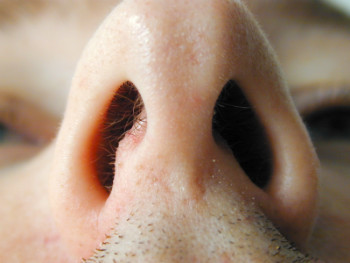 Filtração (Pelos e muco)

Aquecimento (capilares)

Umidificação (muco)
Sistema Respiratório
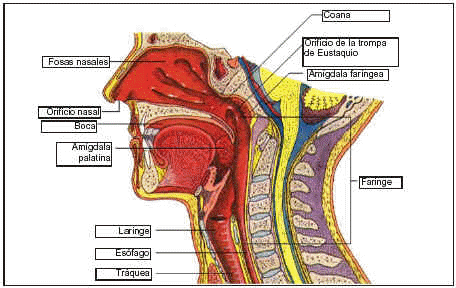 Sistema Respiratório
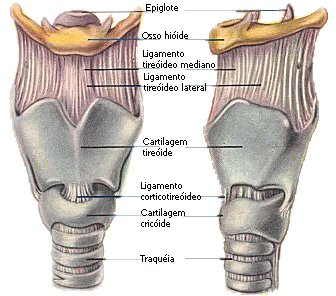 1.2 ) Laringe
Conduto cartilaginoso
Produz sons
Fecha a traqueia durante a deglutição
Sistema Respiratório
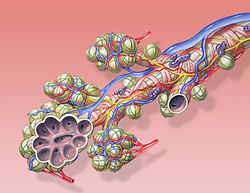 1.3 ) Traqueia, brônquios e bronquíolos
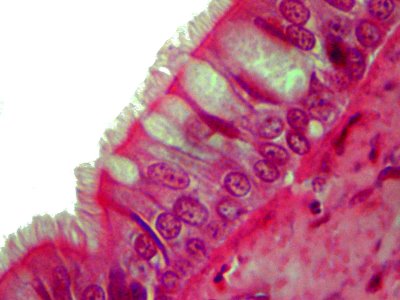 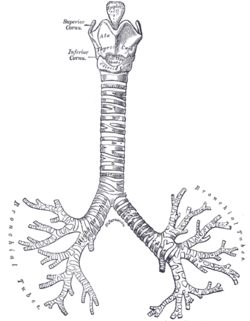 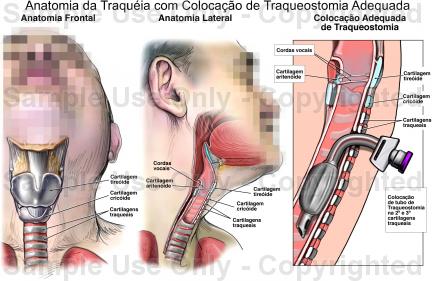 Sistema Respiratório
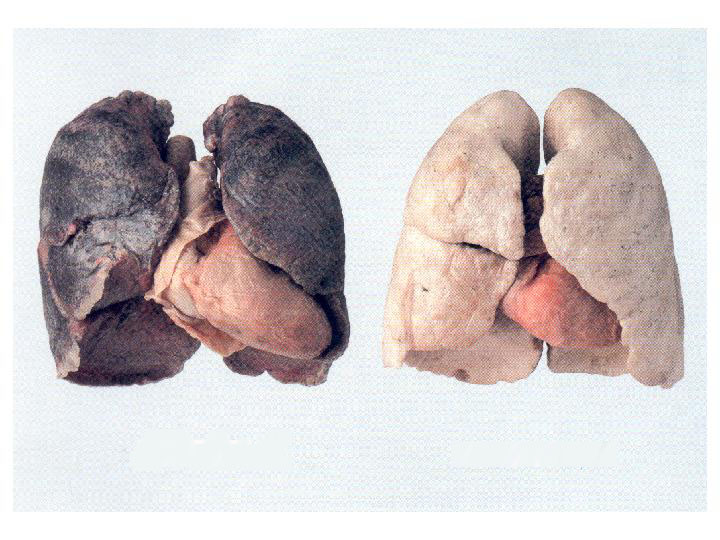 1.4 ) Pulmões
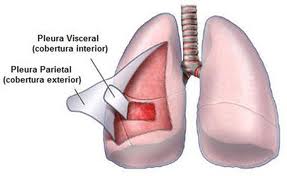 Sistema Respiratório
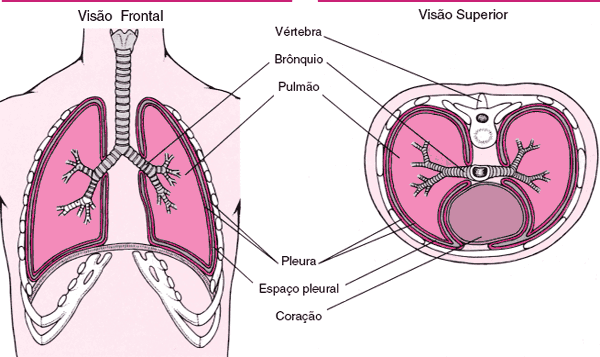 Sistema Respiratório
Mecânica respiratória
A entrada e saída de ar dos pulmões depende da diferença  de pressão entre a caixa torácica e o meio.
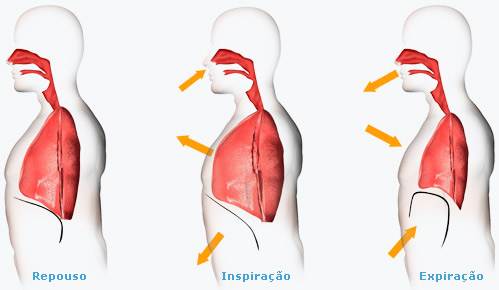 Sistema Respiratório
Inspiração - etapas
Contração da musculatura respiratória (Diafragma e intercostais)
Aumento do volume da caixa torácica
Redução da pressão interna do tórax
Entrada de ar nos pulmões
Expiração - etapas
Relaxamento da  musculatura respiratória
Redução do volume da caixa torácica
Aumento da pressão interna do tórax
Saída de ar dos pulmões
Sistema Respiratório
Frequência respiratória
BRADIPNÉIA
TAQUIPNÉIA
NORMOPNÉIA
Eupnéia, dispnéia e apnéia
Sistema Respiratório
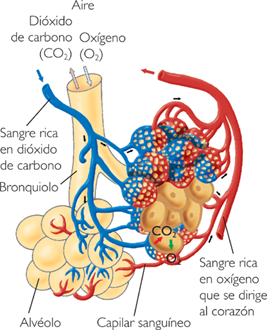 Trocas gasosas
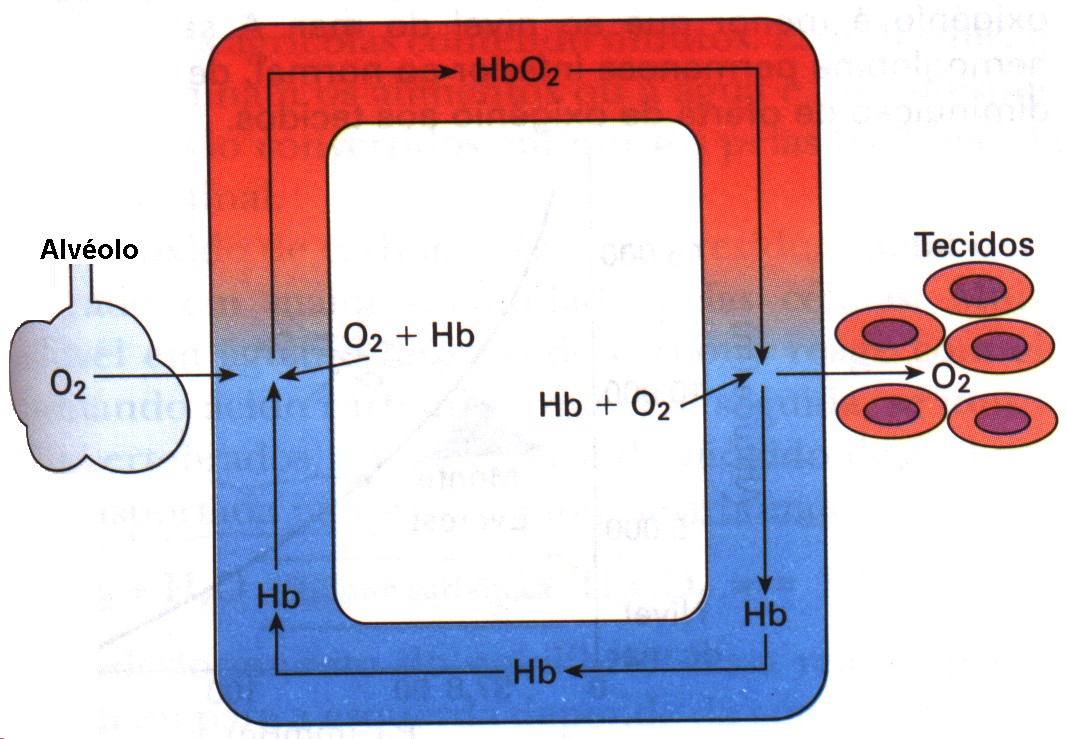 Sistema Respiratório
Sistema Respiratório
Oxigênio
5% dissolvido no plama
95% associado a hemoglobina (Hb)
Hb
+
4 O2
Hb (O2)4
Sistema Respiratório
Hipóxia
Hipóxia de estagnação
Hipóxia histotóxica (Cianeto, H2S)
Redução da ventilação pulmonar (bronquite, enfisema)
Diminuição da tensão atmosférica de oxigênio (ar rarefeito)
Sistema Respiratório
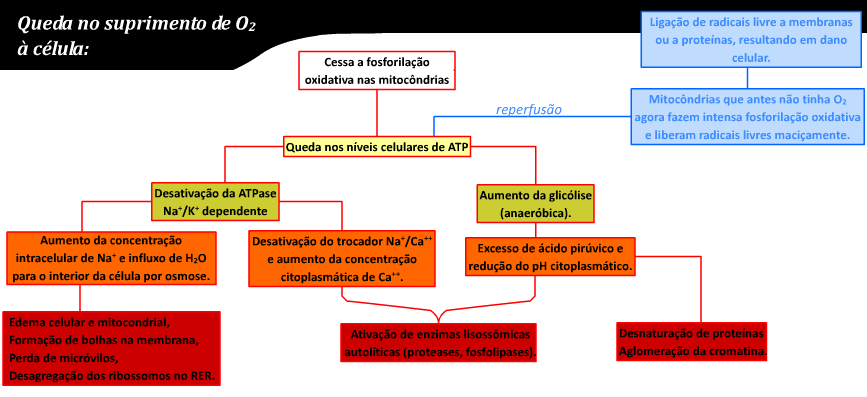 Sistema Respiratório
Célula tronco hematopoiética
Produção de eritropoetina pelos rins
ERITROBLASTOS
ERITRÓCITOS
Oxigenação baixa
Sistema Respiratório
GÁS CARBÔNICO
5% Dissolvido no plasma
25%  associado a hemoglobina

70% na forma de íons bicarbonato
Hb
+
CO2
Hb CO2
H2CO3
CO2
+
H+
H2O
HCO3-
+
Sistema Respiratório
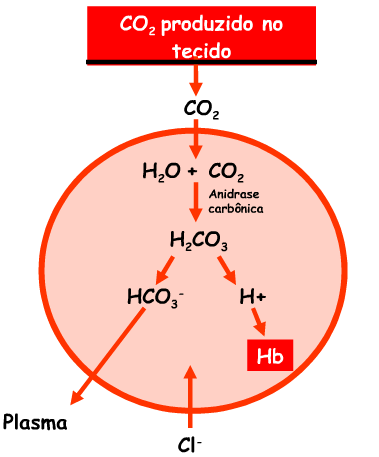 Sistema Respiratório
Controle da respiração
Bulbo
Estímulos
Aumento do teor de CO2
Redução do teor de O2
Acidificação do sangue
Sistema Respiratório
Controle da respiração
Bulbo
Estímulos
Aumento do teor de CO2
Redução do teor de O2
Acidificação do sangue
Sistema Respiratório